Team 502
NASA Student Launch
Virtual Design Review (VDR) 2
Everyone
Team Introductions
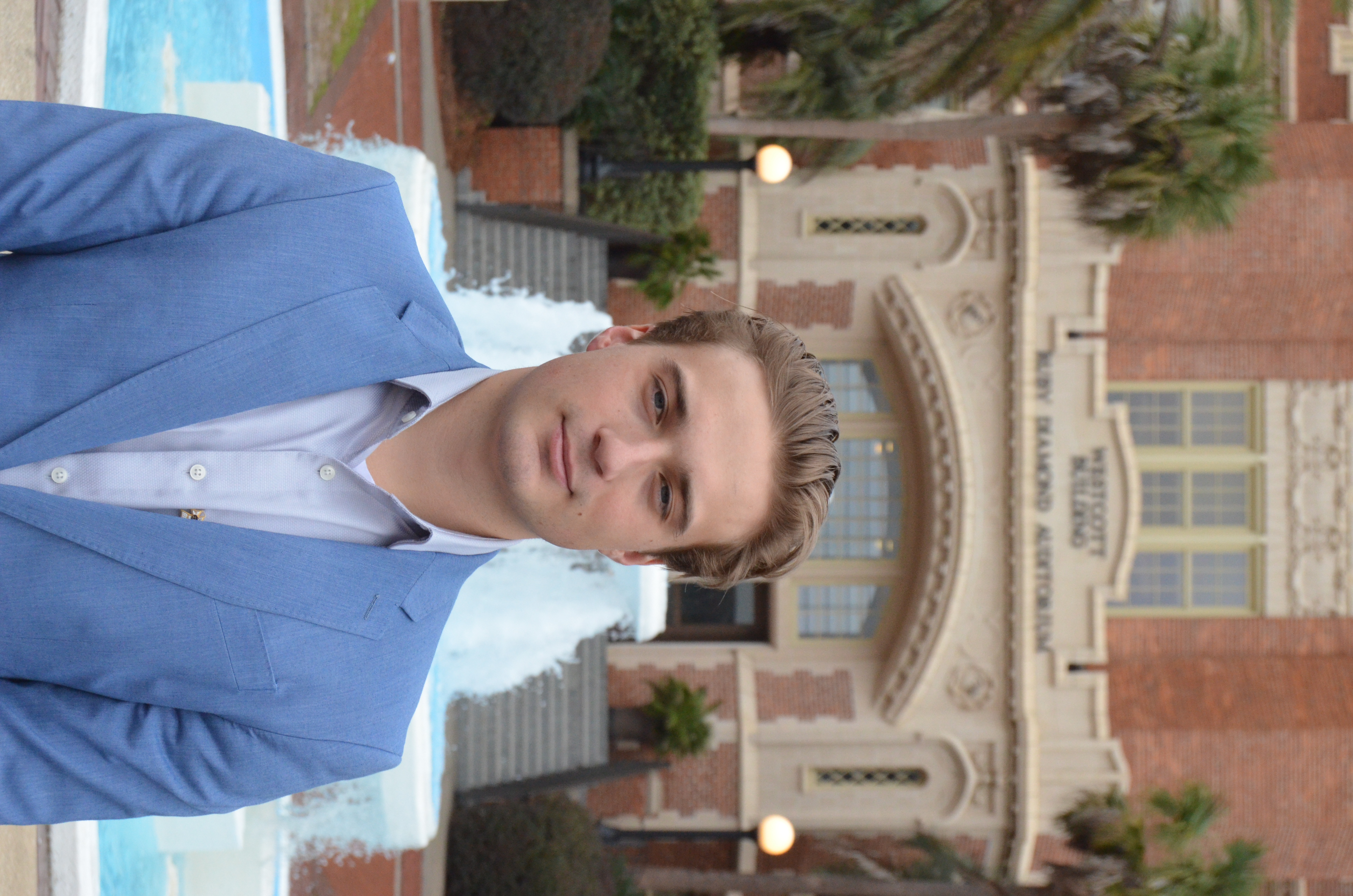 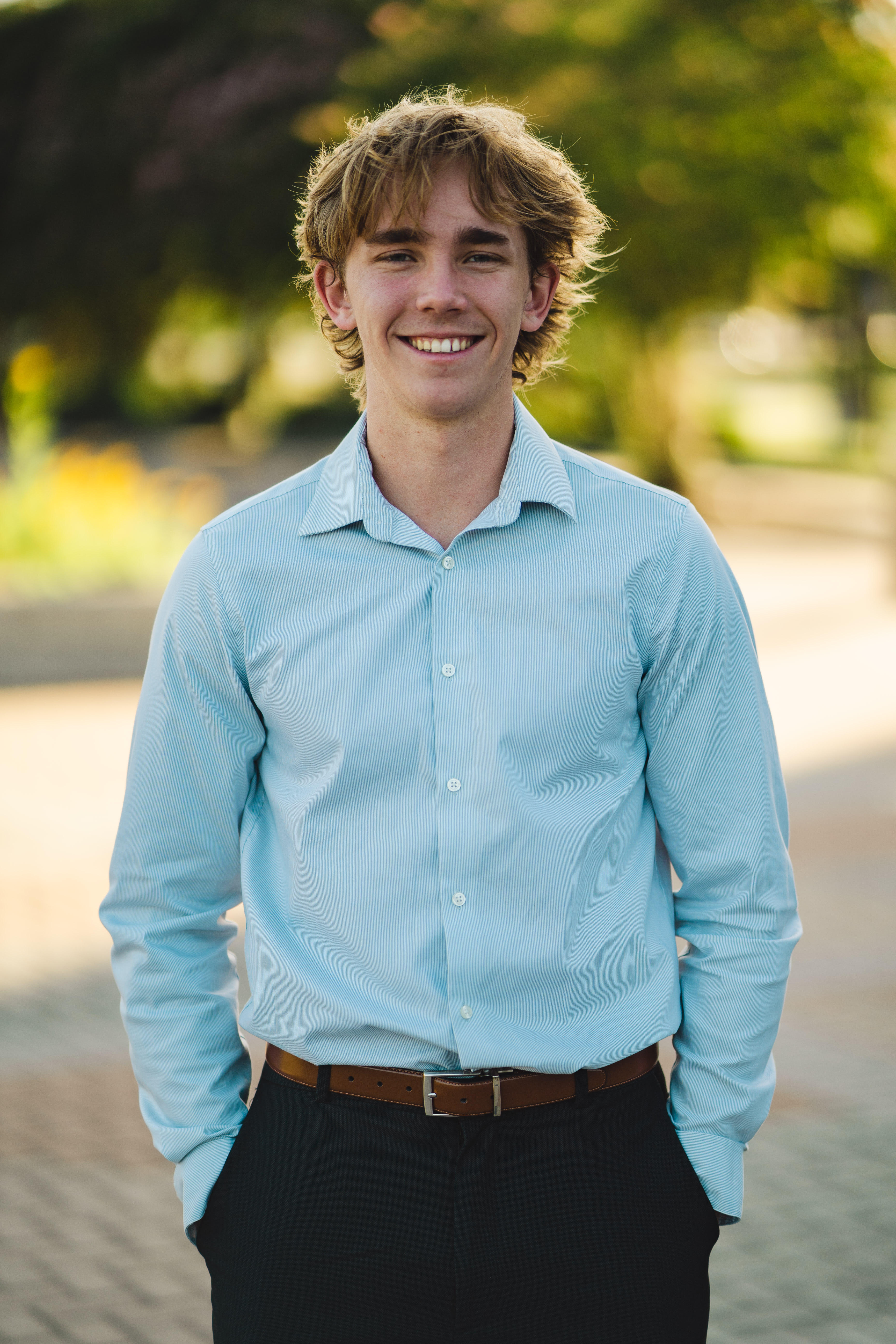 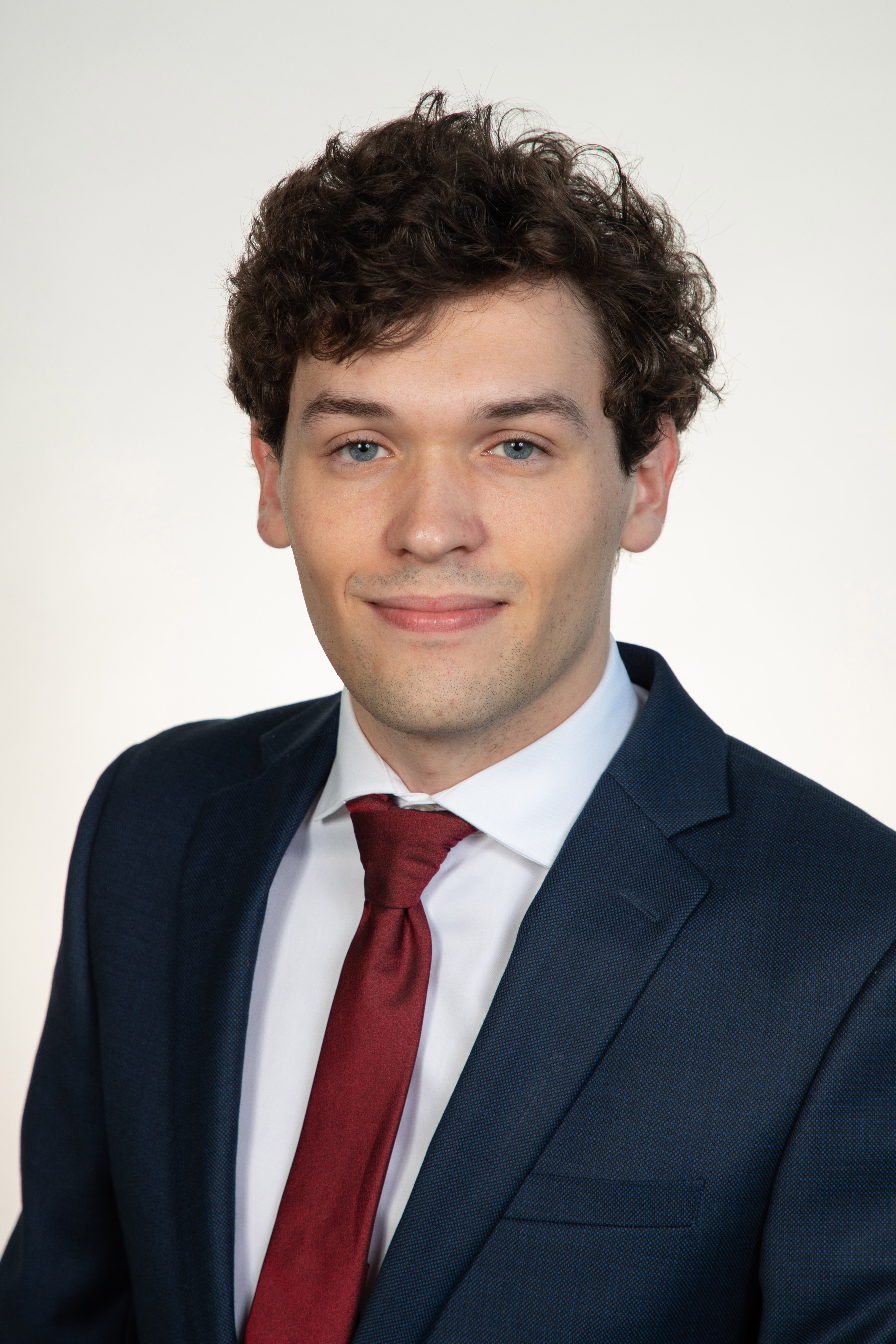 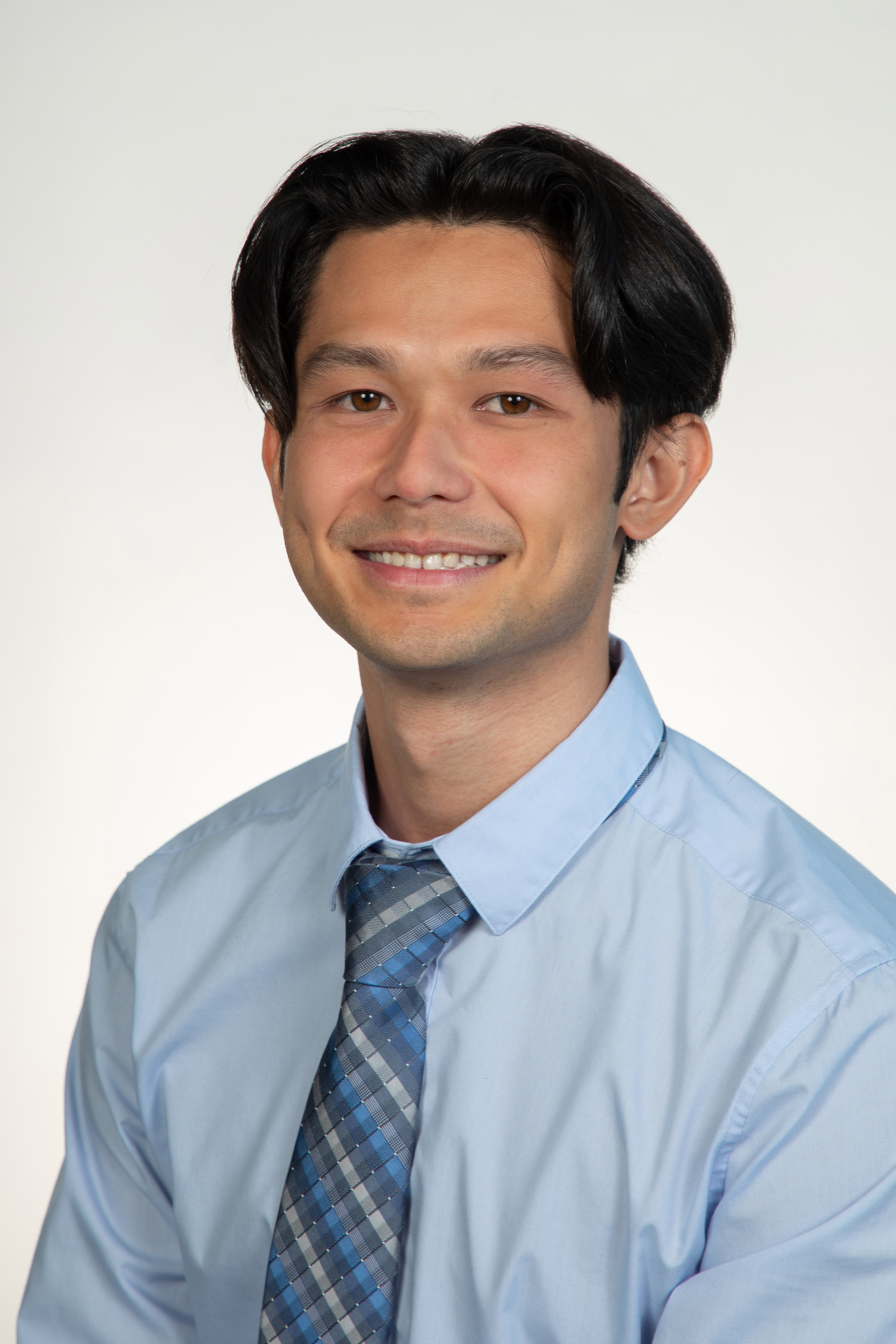 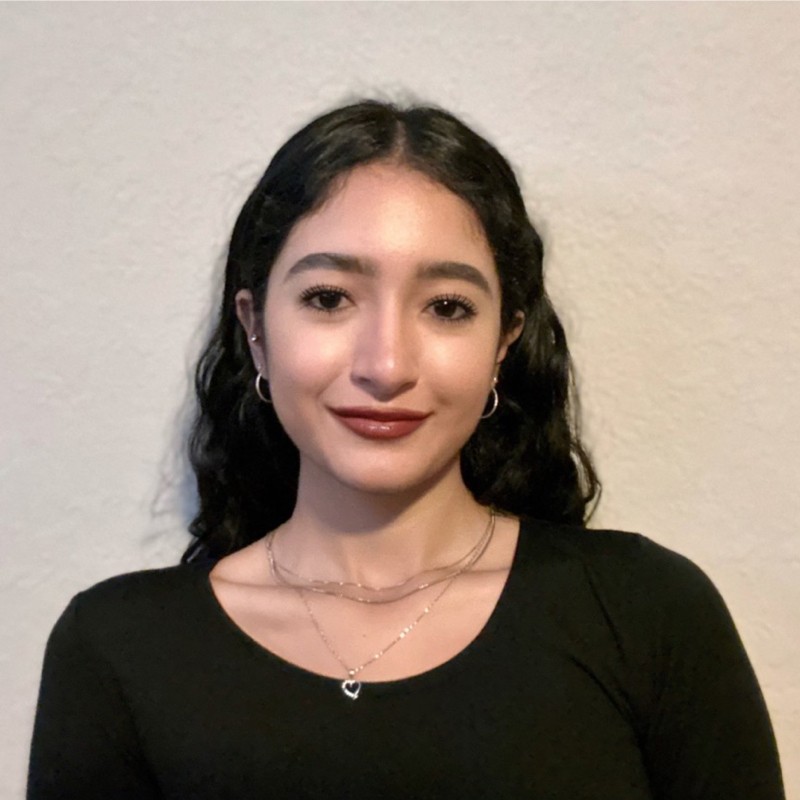 Atzimba AvellanedaFabrication Engineer
Department of Mechanical Engineering
2
Nicholas Hux
Airframe Design Engineer
Jacob Miller
Avionics/SoftwareEngineer
Jacob Schmitt
Systems Engineer
Connor Zhou
Controls Engineer
Connor Zhou
Sponsors and Advisor
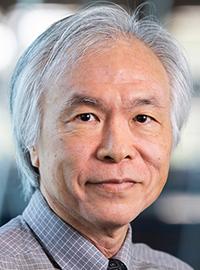 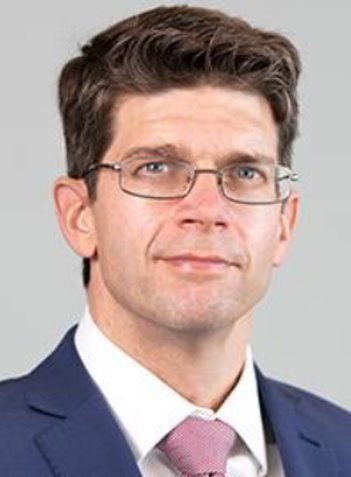 Sponsor
Shayne McConomy, Ph.D.
Professor
Sponsor
William Oates, Ph.D.
ME Dept. Chair
Academic Advisor
Chiang Shih, Ph.D.
Professor
Department of Mechanical Engineering
3
Connor Zhou
Objective
The objective of this project is to design, fabricate, and fly a high-powered rocket for competition in the 2024 NASA Student Launch. The vehicle will deliver a payload to a specified altitude, deploy it, and then be recovered safely.
Department of Mechanical Engineering
4
Connor Zhou
Project Background
5
Department of Mechanical Engineering
Connor Zhou
Key Goals
Department of Mechanical Engineering
6
Connor Zhou
Functional Decomposition
Department of Mechanical Engineering
7
Connor Zhou
Functional Decomposition
Department of Mechanical Engineering
8
Connor Zhou
Functional Decomposition
Department of Mechanical Engineering
9
Connor Zhou
Senior Design Deliverable Updates
Department of Mechanical Engineering
10
Connor Zhou
Targets & Metrics
Department of Mechanical Engineering
11
Nick Hux
Concept Generation
Department of Mechanical Engineering
12
Nick Hux
Concept Generation - Medium Fidelity
Department of Mechanical Engineering
13
Nick Hux
Concept Generation - High Fidelity
Department of Mechanical Engineering
14
Design Feature Pictures
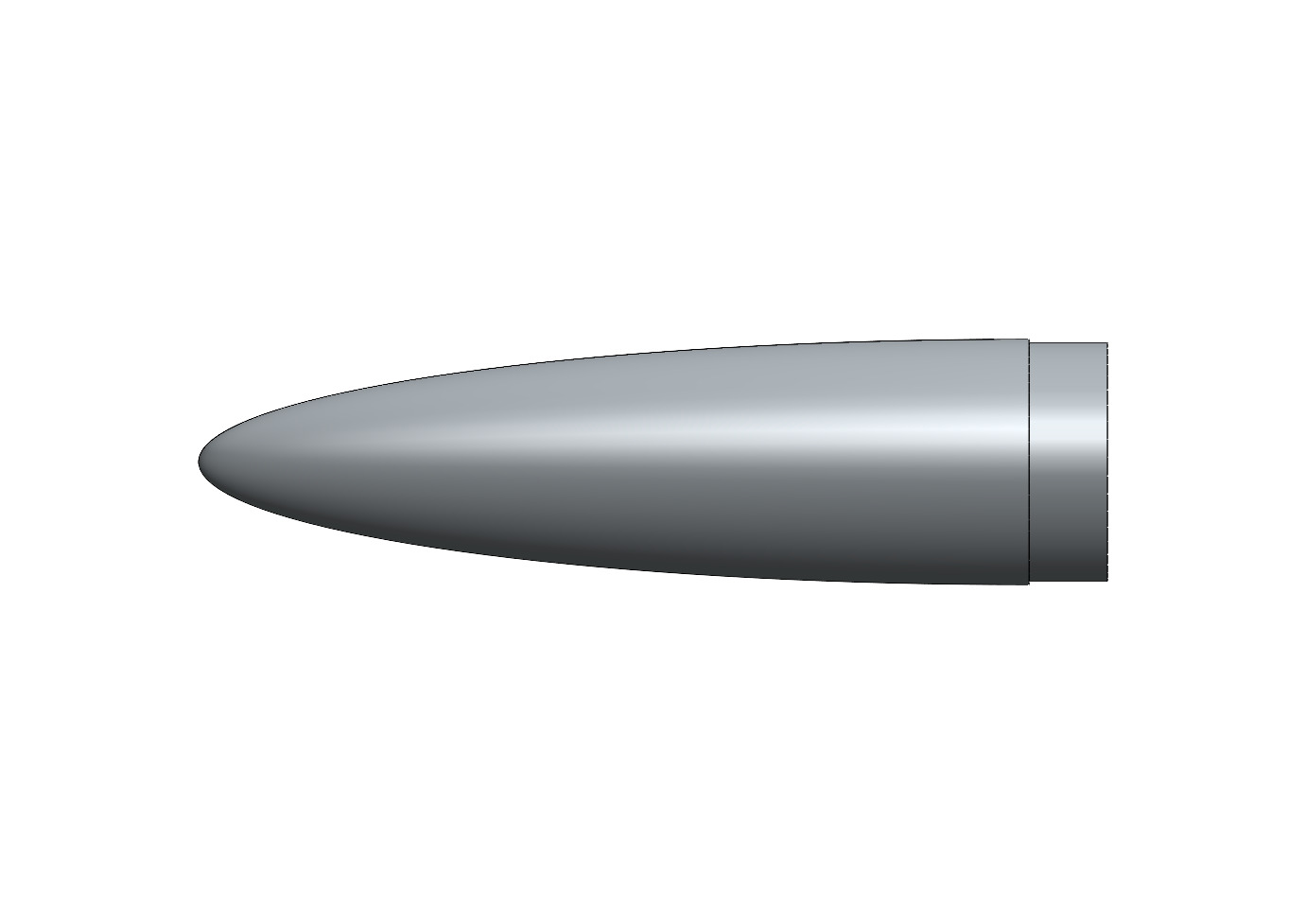 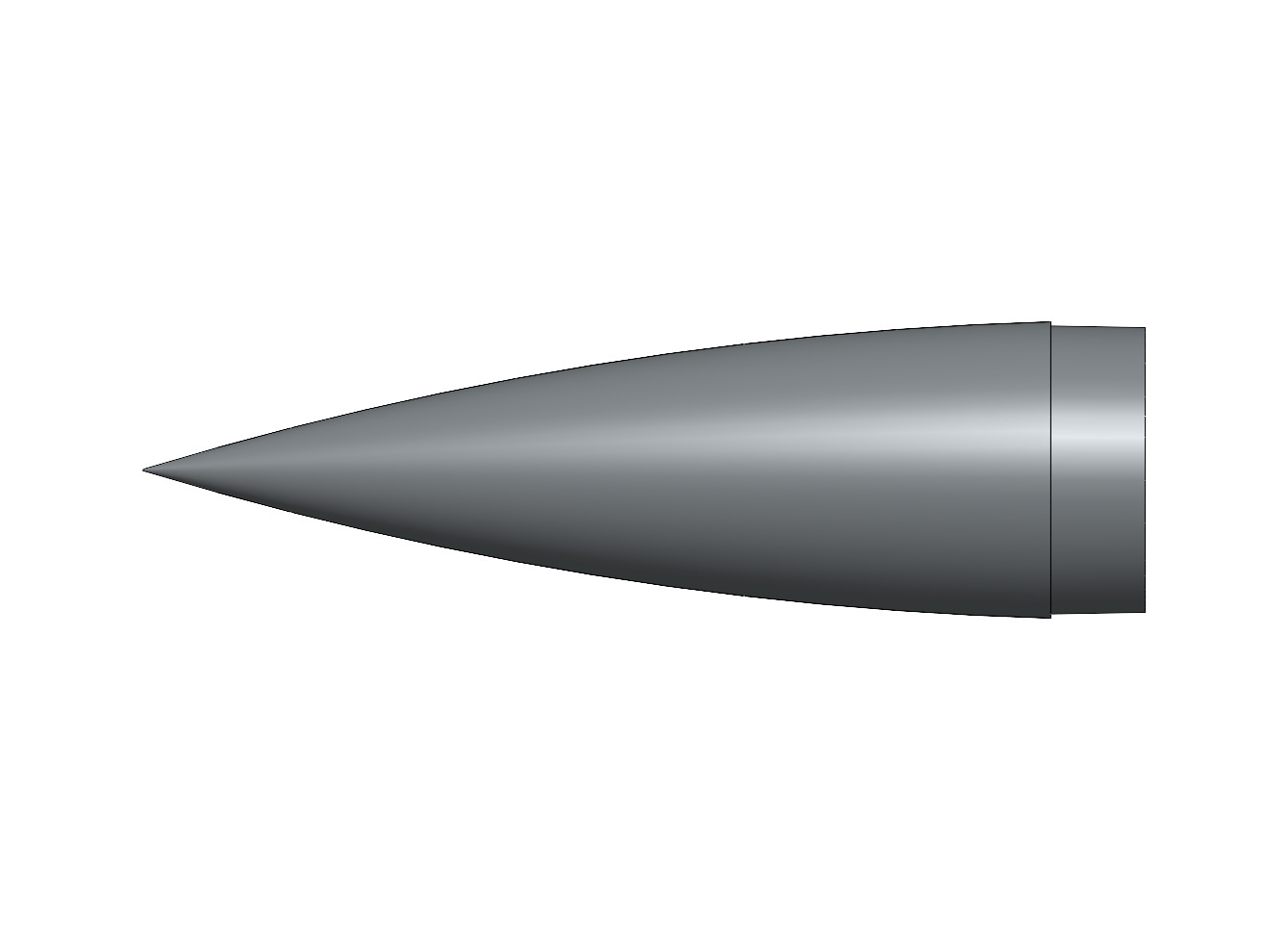 Elliptical Nosecone
Ogive Nosecone
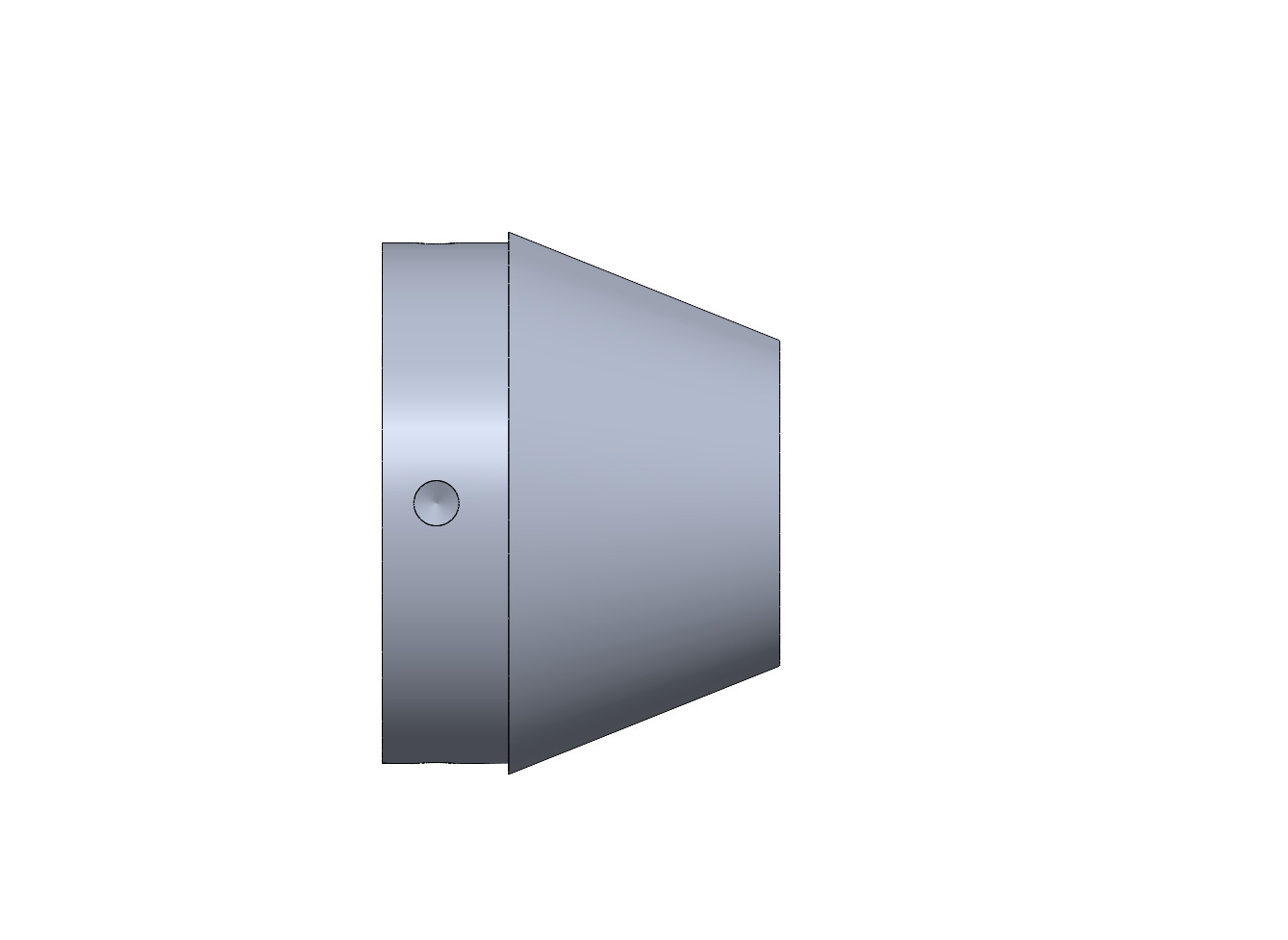 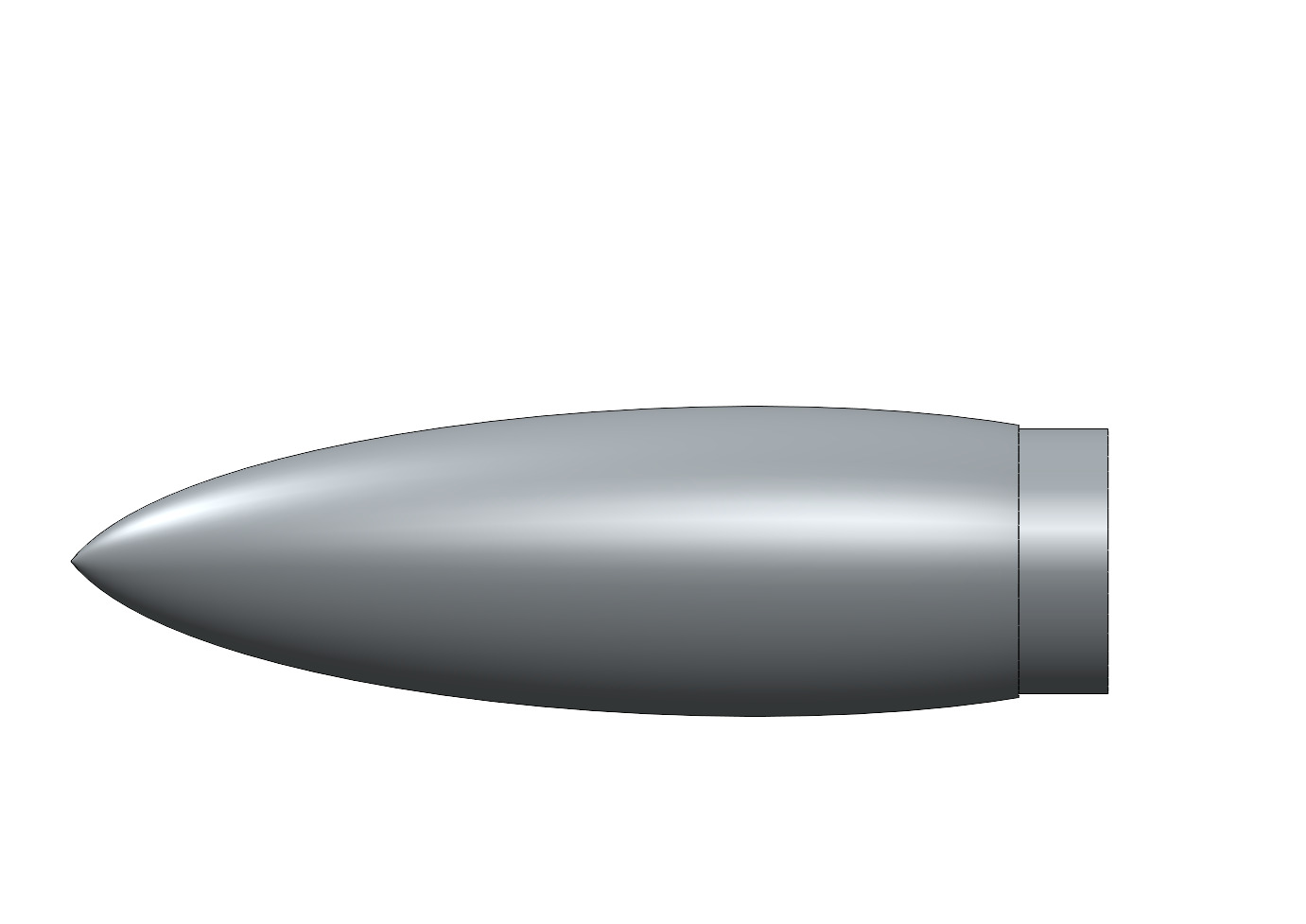 Haack Series Nosecone
Conical Tailcone
15
Nick Hux
Concept Selection
Department of Mechanical Engineering
16
Nick Hux
Pairwise Comparison Output
Department of Mechanical Engineering
17
Nick Hux
House of Quality Output
Department of Mechanical Engineering
18
Nick Hux
Pugh Chart Outputs
Department of Mechanical Engineering
19
Jake Miller
AHP Output
Department of Mechanical Engineering
20
Jake Miller
Concept Selection
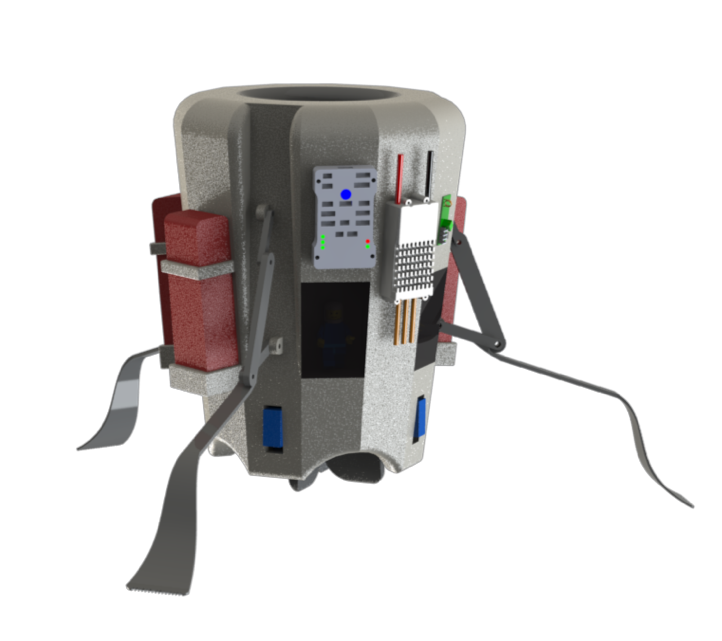 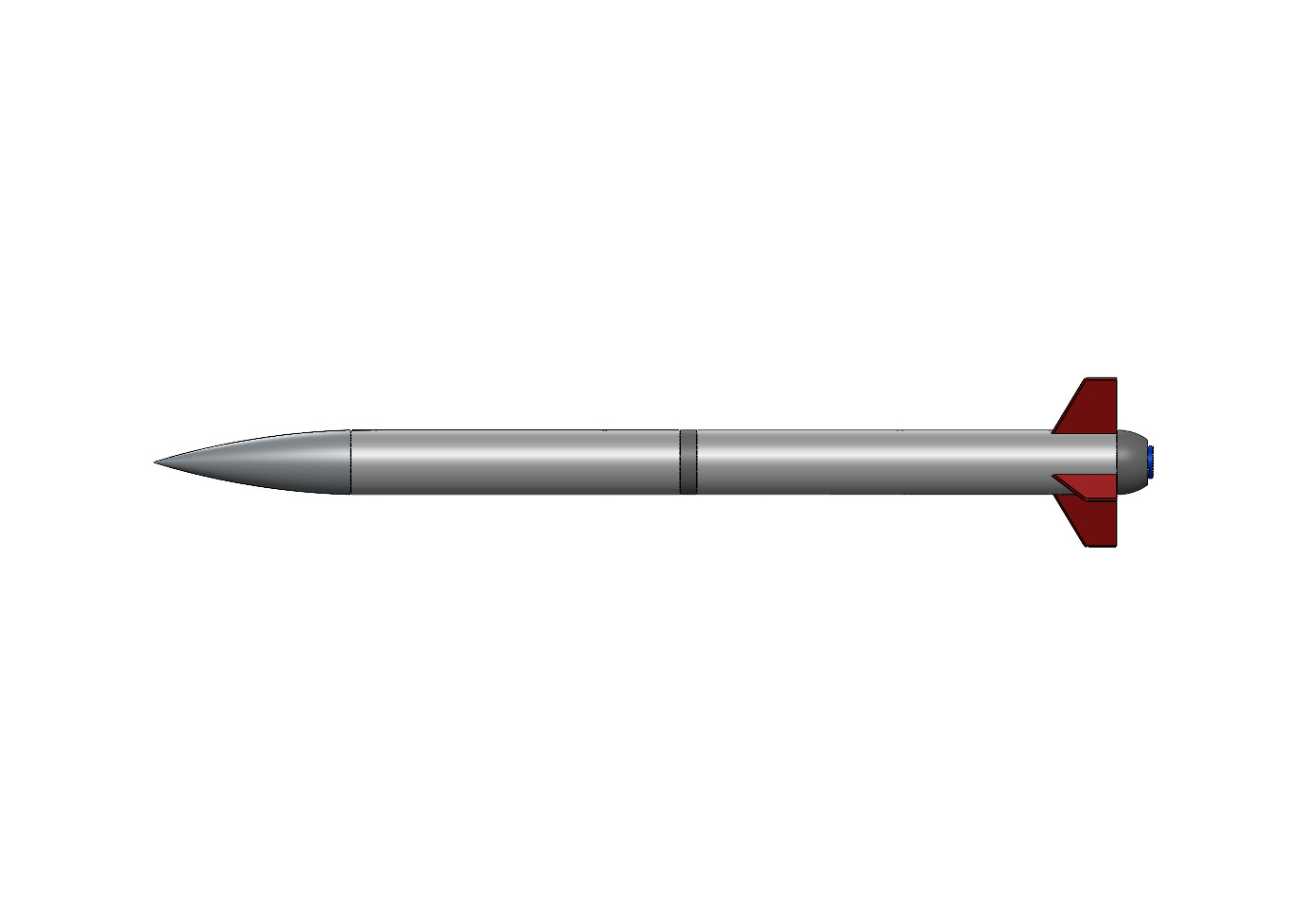 Department of Mechanical Engineering
21
Jake Miller
NASA Deliverable Updates
Department of Mechanical Engineering
22
Jake Miller
Preliminary Design Review (PDR)
Department of Mechanical Engineering
23
Jake Miller
Sub-scale Vehicle Overview
Department of Mechanical Engineering
24
Jake Miller
Sub-scale Vehicle Design
Department of Mechanical Engineering
25
Jake Miller
Critical Design Review (CDR)
Department of Mechanical Engineering
26
Jake Miller
Future Work
Department of Mechanical Engineering
27
Questions?
Thank you!
Department of Mechanical Engineering
28
Backup Slides
29
30
This is 10-point
This is 15–point Times
This is 20–point 
This is 25–point
This is 30–point
This is 35–point
This is 40–point
This is 50–point
This is 60–point
This is 72–point
31
[Speaker Notes: Use at least 20-point font in Room A105, B134, and B136
Use at least 25-point font in Room B135]
College of Engineering Color Palette
1 2 3 4
Pantone: PMS 195 C

RGB: 120, 47, 64
Hex: #782F40

CMYK:19, 90, 50, 55
Garnet
1 2 3 4
RGB: 238, 118, 36
Hex: #EE7624

CMYK:2, 66, 99, 0
Fang
Orange
1 2 3 4
Pantone: Black C

RGB: 0, 0, 0
Hex: #000000

CMYK:0, 0, 0, 100
1 2 3 4
Pantone: PMS 000C

RGB: 255, 255, 255
Hex: #FFFFFF

CMYK: 0, 0, 0, 0
Black
White
32
[Speaker Notes: Avoid 75% Black in B135]
Accent Color Palette
1 2 3 4
RGB: 104, 40, 96
Hex: #682860

CMYK:
1 2 3 4
1 2 3 4
RGB: 251, 236, 93
Hex: #FBEC5D

CMYK:
RGB: 251, 236, 93
Hex: #FBEC5D

CMYK:
1 2 3 4
1 2 3 4
RGB: 219, 215, 210
Hex: #DBD7D2 

CMYK:
RGB: 219, 215, 210
Hex: #DBD7D2 

CMYK:
Imperial
Corn
Corn
Timberwolf
Timberwolf
1 2 3 4
RGB: 72, 146, 155
Hex: #48929b

CMYK:
1 2 3 4
1 2 3 4
RGB: 206, 0, 88
Hex: #CE0058

CMYK: 0, 100, 43, 12
RGB: 206, 0, 88
Hex: #CE0058

CMYK: 0, 100, 43, 12
1 2 3 4
RGB: 220, 220, 220
Hex: #DCDCDC

CMYK:
Rubine Red
Rubine Red
Asagi-iro
Gainsboro
1 2 3 4
RGB: 255, 139, 0
Hex: #FF8B00

CMYK:
1 2 3 4
RGB: 64, 224, 208
Hex: #40E0D0

CMYK:
1 2 3 4
1 2 3 4
RGB: 0, 59, 111
Hex: #003B6F

CMYK:
RGB: 0, 59, 111
Hex: #003B6F

CMYK:
American Orange
Turquoise
Tardis Blue
Tardis Blue
33
[Speaker Notes: Remove American orange add hyperlink grey
Make corn the last for b135
All work in 134 imperial move later
Tardis doesn’t work in b136]
F7AB19
D67F15
EE7624
D64615
F73119
Analogous
https://color.adobe.com/create/color-wheel
6E3610
F0A16C
EE7624
6E4931
BASB1C
Monochromatic
A14508
4BED3B
EE7624
250CED
2010A1
Triad
A1470C
FF8C40
EE7624
0098A1
24E2ED
Complementary
28A164
2FED8D
EE7624
0848A1
1871ED
Split Complementary
EDAC2F
3BED93
EE7624
0C6AED
ED2F18
Double Split Complementary
ED660C
C7ED3B
EE7624
0CE1ED
A418ED
Square
BA7E09
87724A
EE7624
60EFCF
09BA61
Compound
AD551A
6E3610
EE7624
FA7625
D46820
Shades
34
[Speaker Notes: These are the variants that work well with Fang Orange. The bolded items show well on the projectors.]
85412D
8F3831
782f40
8F3176
792D85
Analogous
https://color.adobe.com/create/color-wheel
C44D69
8E626D
782F40
C48796
451B25
Monochromatic
C43959
78743B
782F40
236178
43A2C4
Triad
C43959
C46078
782F40
25C43D
2F783A
Complementary
93C460
577835
782F40
39C49D
297861
Split Complementary
784435
5A783B
782F40
237860
6E2978
Double Split Complementary
782337
78683b
782F40
237830
293978
Square
AB4D32
DEBAAF
782F40
5D8555
70AB32
Compound
38161E
C44D69
782F40
853447
5E2532
Shades
35
A105
A105
B135 Stage Left
B135 Stage Right
B136
B134, A105
B135
36
37
38
39
40
41